Varmt välkommen
Föräldrarmöte P152024-03-26
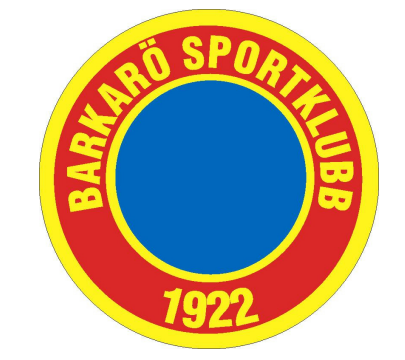 Agenda
Presentation 
Organisation
Information om säsongen 2024
Förväntningar
Ekonomi
Klädbeställning
Övriga funderingar
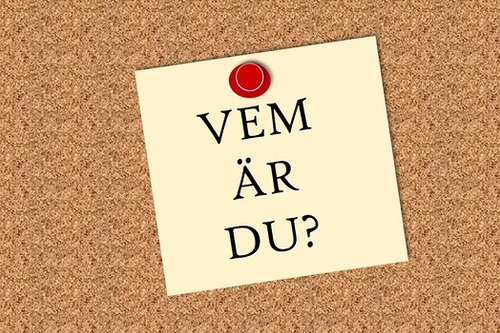 Presentation – varvet runt i lokalen. ”Vad heter jag och jag är anhörig till…”
Roller runt laget Barkarö SK P15 – samt kort presentation
Info om säsongen 2024
Vi kommer att träna vid två tillfällen per vecka 
I början av utesäsongen kommer vi att träna på konstgräs, därefter gräs. Återkommer med dagar och tider inom väldigt snar framtid. Imorgon onsdag är det träning på konstgräs kl 17-18
Kommer även att erbjuda Coerver-träning en gång i veckan för de som är intresserande, kommer att kosta 400 kr per deltagare och kommer att vara 8 tillfällen (15/5, 22/5, 29/5, 5/6, 12/6, 21/8, 28/8, 4/9) Tiden för träningen kommer att vara på onsdagar kl 17:00
Serie: Vi har anmält tre lag
Vår: vecka 19 till vecka 24 (start och slut veckor varierar, beroende på klass och antal lag i klassen)
Höst: vecka 32 till senast vecka 37 (start och slut veckor varierar, beroende på klass och antal lag i klassen)
Antal matcher/omgångar vår och höst, 4 till 6 (beroende på klass och antal lag). 
Även i år kommer vi att spela 5-mannalag (4 utespelare + 1 målvakt)
Speltiden är 3 x 15 min, bollstorlek nr 3.

Håll koll på laget.se – kom ihåg att anmäla till sammankomster
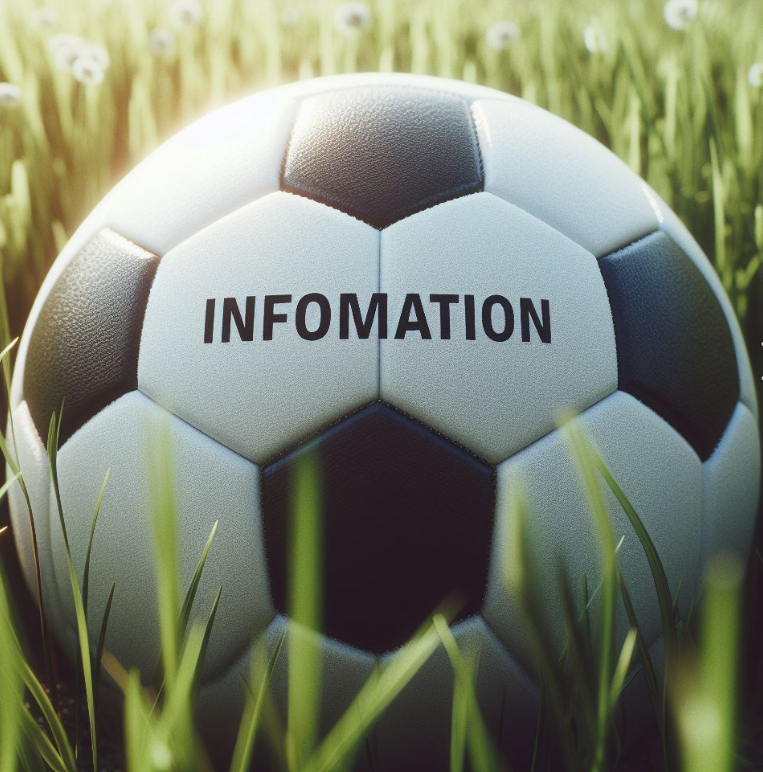 Övrig info kopplat till säsongen
Eventuellt deltar vi i en minicup 4 maj på Skälby IP (vi väntar på en bekräftelse)
Aroscupen 14-17 juni – återkommer med mera info
Kan även bli aktuellt med fler cuper under året
BSK-dagen blir den 1 juni
Vårstädning 14 april – här behöver vi två representanter från vårt lag 
Höststädning – återkommer med datum
Kioskvecka (fina pengar till laget) – återkommer med vilken vecka vi har ansvaret
Förväntningar på oss
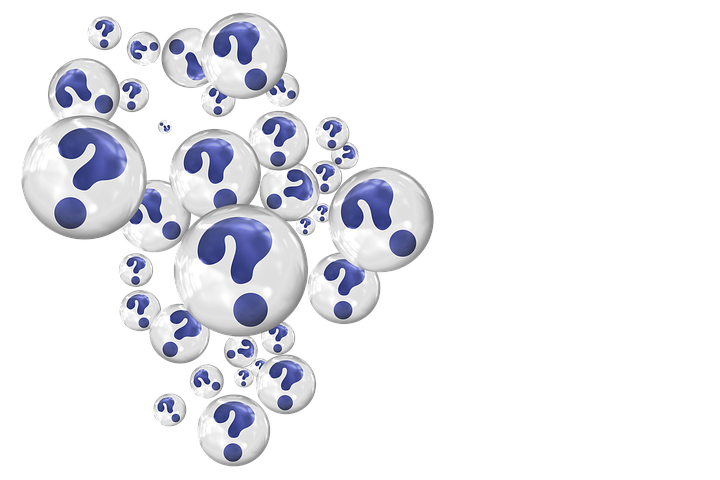 Innan vi nämner vilka förväntningar vi har på er så vill vi gärna höra med er angående vilka förväntningar ni har på oss, ordet är fritt
Förväntningar på föräldrarna
Laget ska ha roligt tillsammans och kamratskapen ska stå i centrum 
Meddela alltid om spelaren inte kan deltaga på träning/match (håll koll på laget.se)
Se till att spelaren är rätt utrustad för träning/match
Kom i tid till alla sammankomster (träningen startar på utsatt tid)
När träningen är slut så ansvarar inte tränarna för spelarna 
Tänk på att vid varje träff med laget är ledare, spelare och föräldrar också representanter för Barkarö SK
Vad du som förälder inte ska vara delaktig i är planering och genomförande av träning samt laguttagning och coachning vid match. Naturligtvis är du i din fulla rätt att ha synpunkter på vad som helst men diskutera endast när vi är överens om att det är en lämplig tidpunkt
Hjälpa till med diverse saker som gör att en förening fungerar
Ekonomi
Laget kommer att ha kostnader (anmälningsavgifter cuper, domare, material, avslutningstillställningar mm)
Sponsorer är mer än välkomna att hjälpa lagets ekonomi – Hör av dig till Lisa eller Awat så berättar de mera
Laget kommer att ha en kioskvecka
Det kommer att förekomma försäljningar för att stärka lagets kassa (se nästa slide)
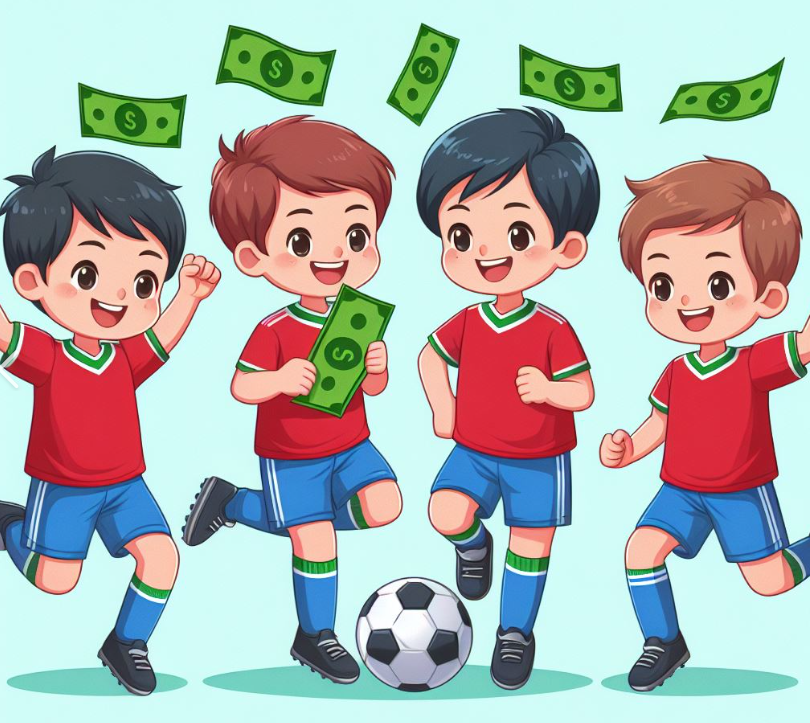 Lagets kassa
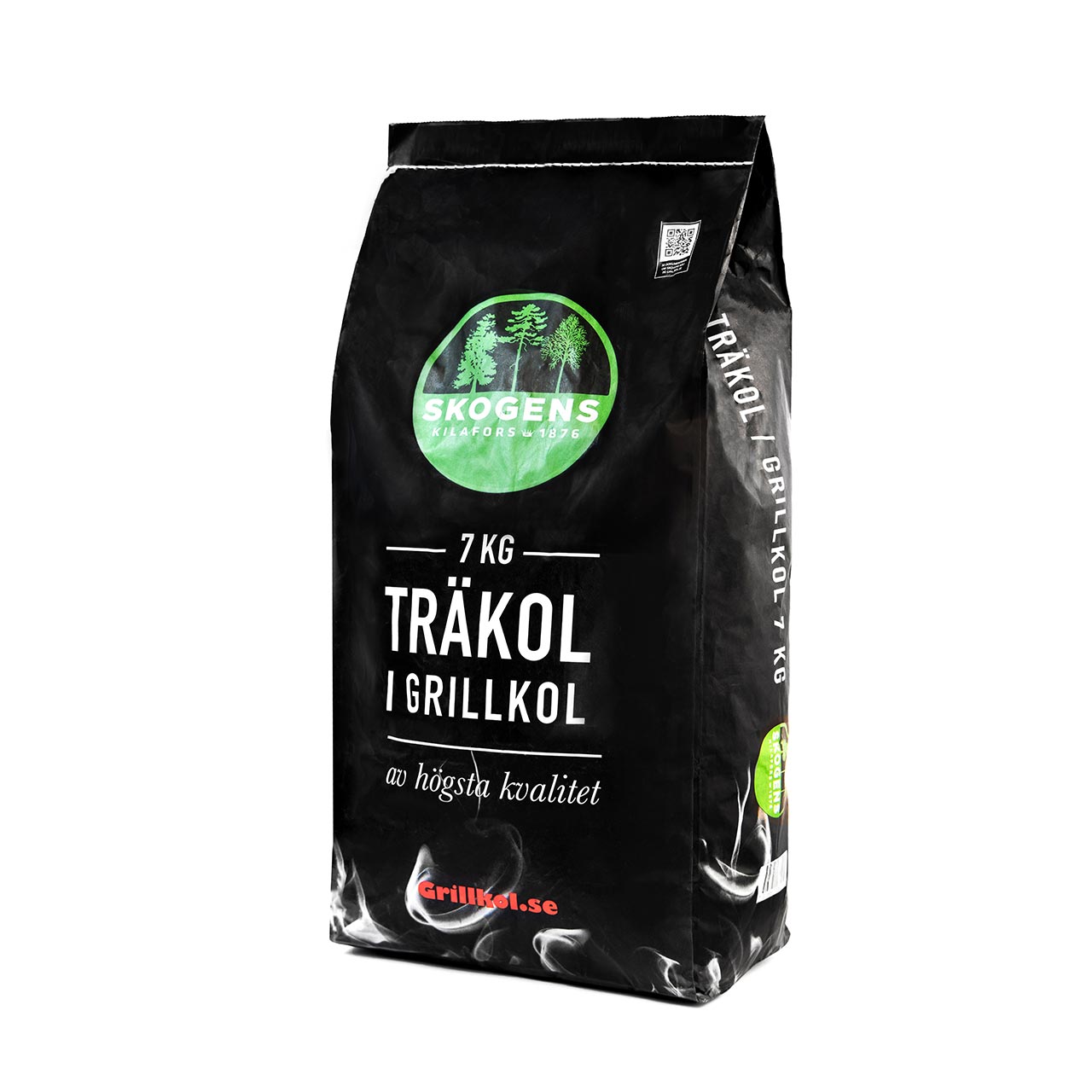 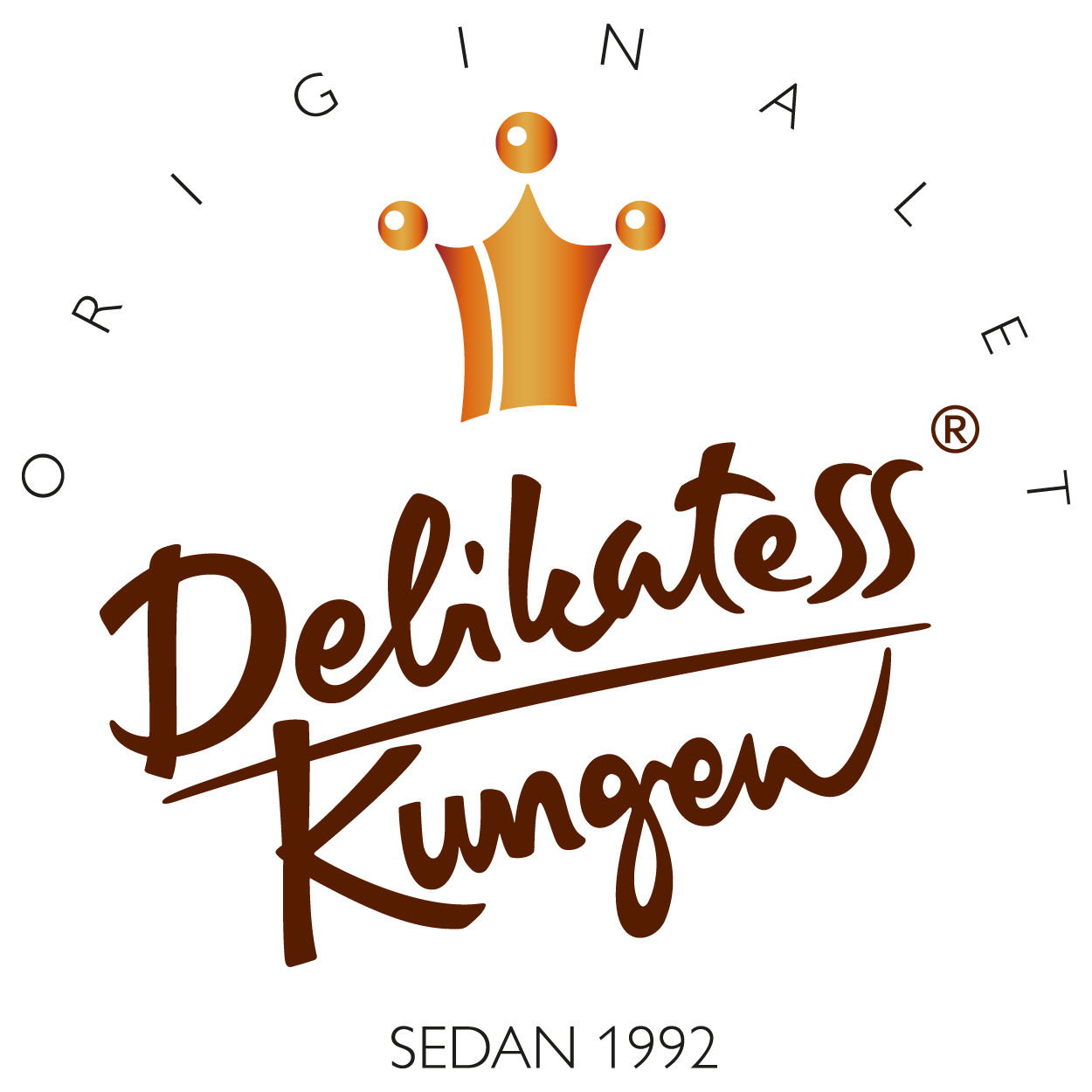 Försäljning för att få in pengar till lagkassan. 
Viktigt att alla bidrar. 

Vår- Kol, grillkorv från Carlströms eller annat?

Sensommar- Delikatesser? ToalettpapperAnnat?

Vinter- Bingolotter ger en bra utdelning/lott till laget och är lätt att sälja inför uppesittarkvällen.

Vi kommer vid varje försäljningstillfälle meddela om det är ok att ”köpa sig fri” från försäljning
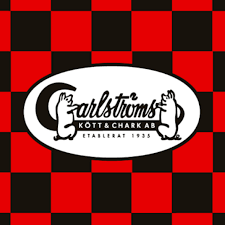 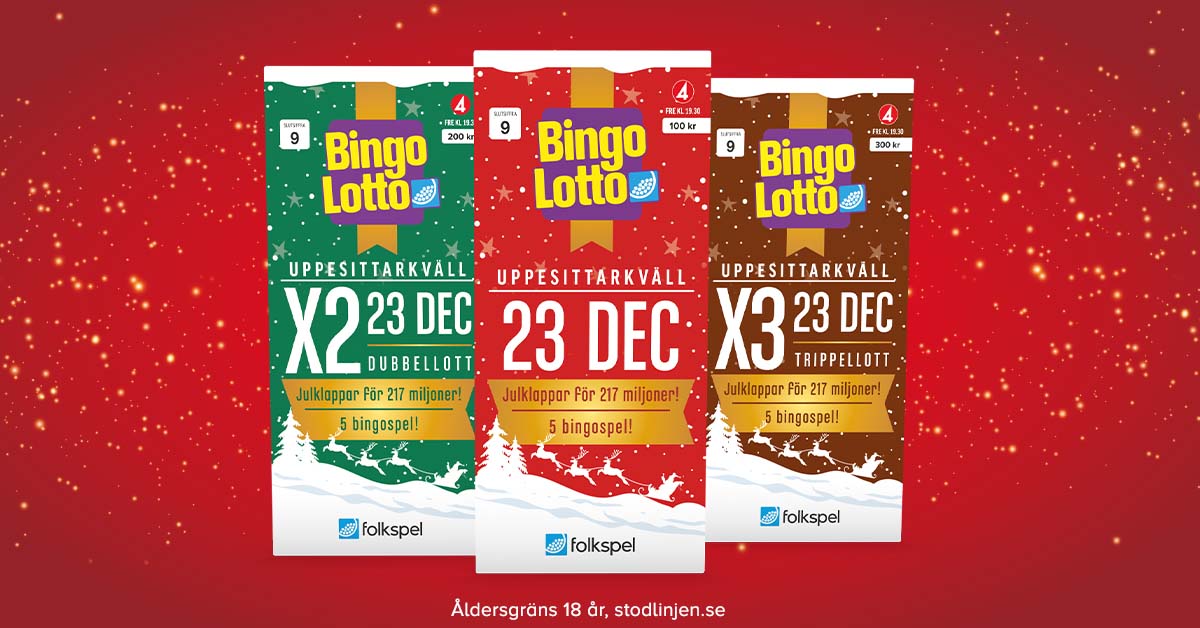 Klädbeställningar
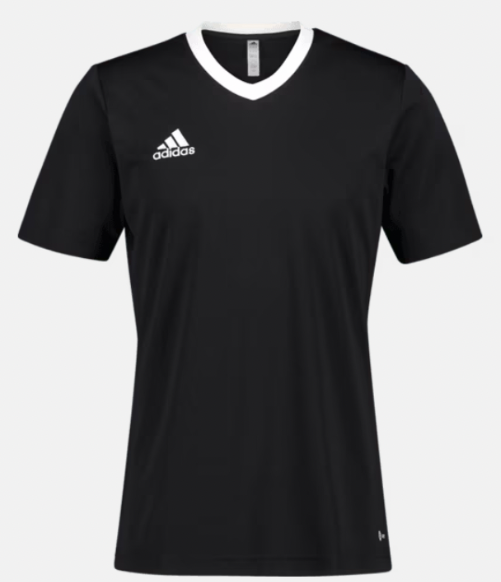 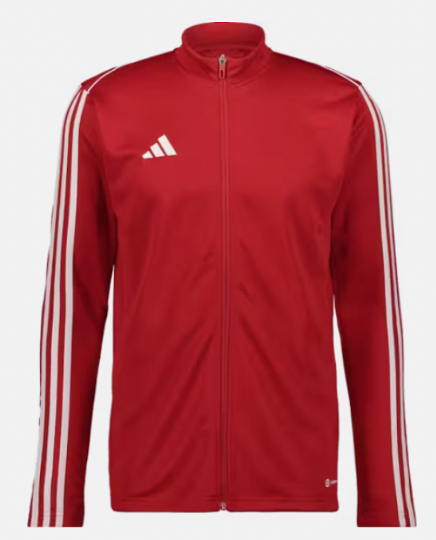 Imorgon (27/3) kl 18:30 är det klädprovning här i Bygdegården
Man fyller i en blankett, sedan genomför laget en gemensam beställning – mera info kommer även på laget.se
Matchkläder kommer man att få låna av klubben
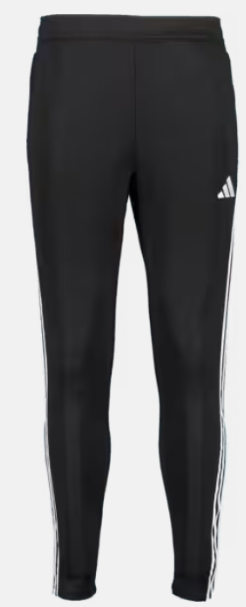 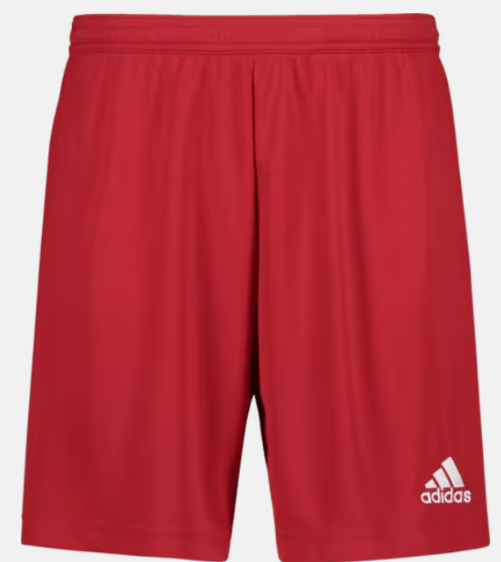 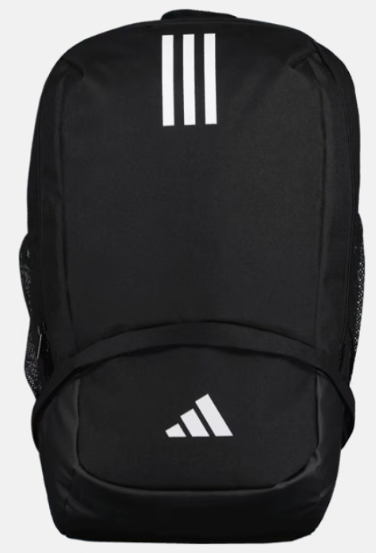 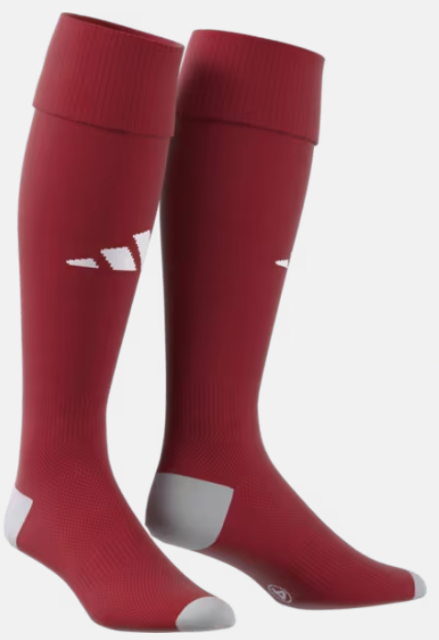 Några frågor/funderingar?
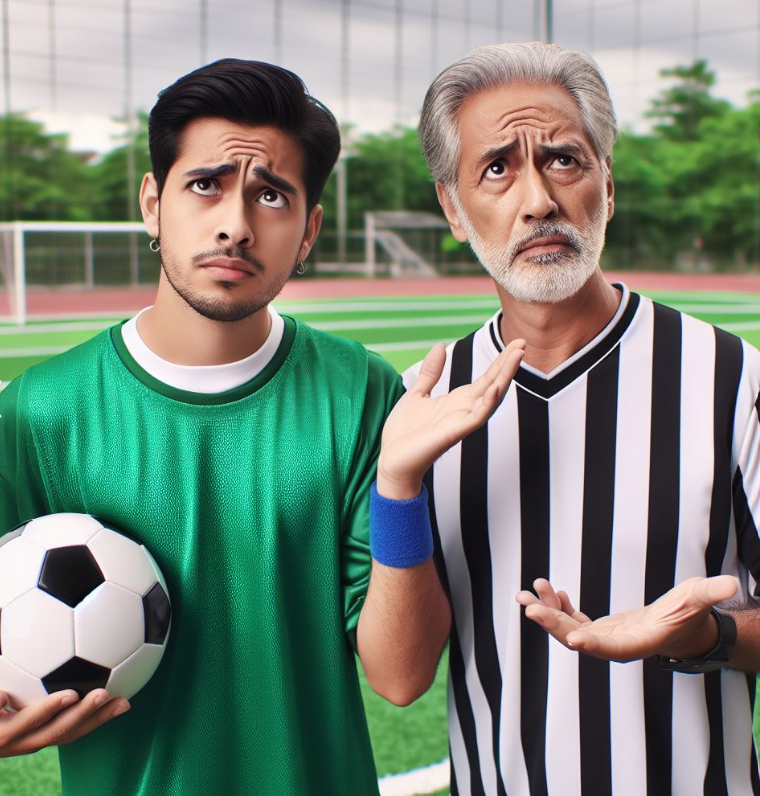 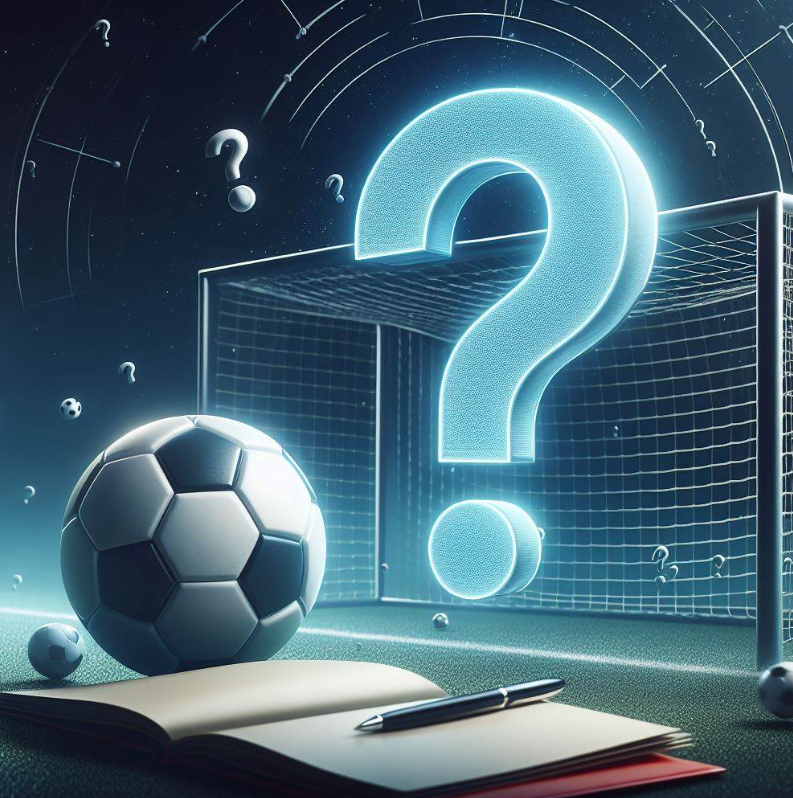 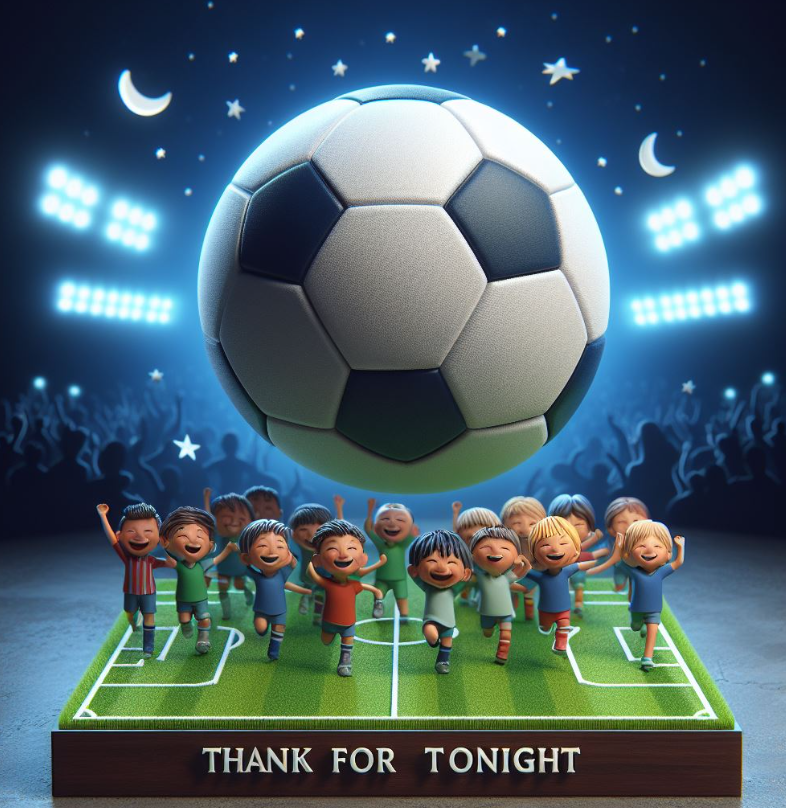